А правда, что спичка вдвое длиннее телеграфного столба?
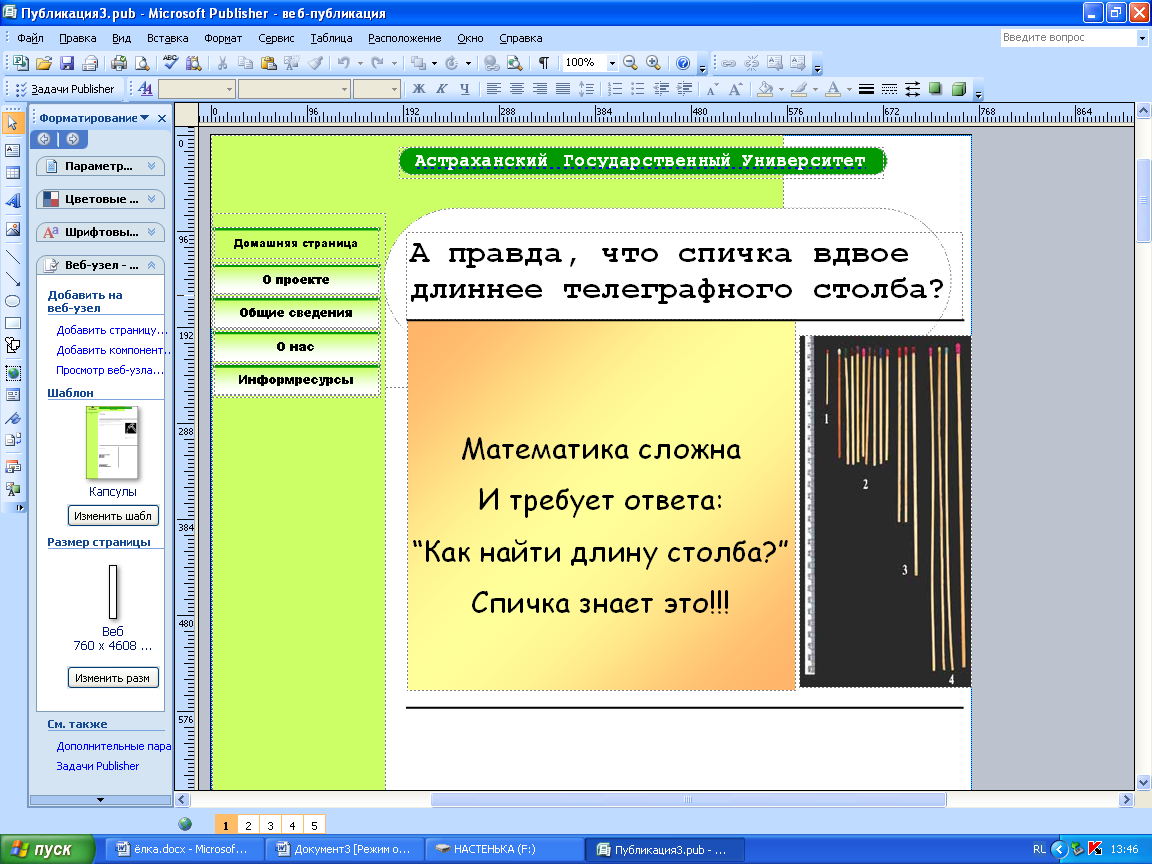 Математика сложна и требует ответа:
 «Как найти длину столба?
 Спичка знает это!!!»
5=6
Пусть a - длина спички (дм) и b - длина столба (дм).
Разность между a и b  обозначим через c. Имеем: 

Перемножая два эти равенства по частям, находим:


Вычтем из обеих частей bc. Получим:






                       Какая ошибка допущена в этих рассуждениях?
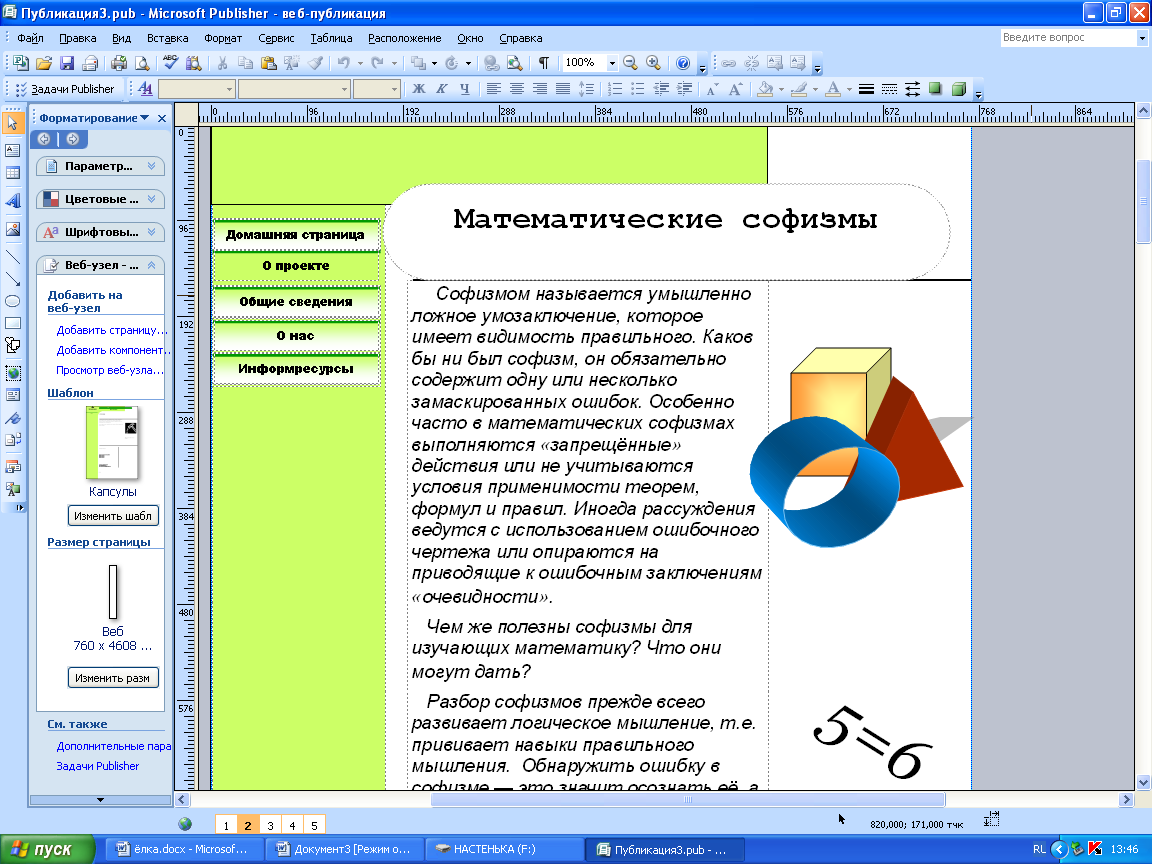 Ответ:
    нельзя делить на
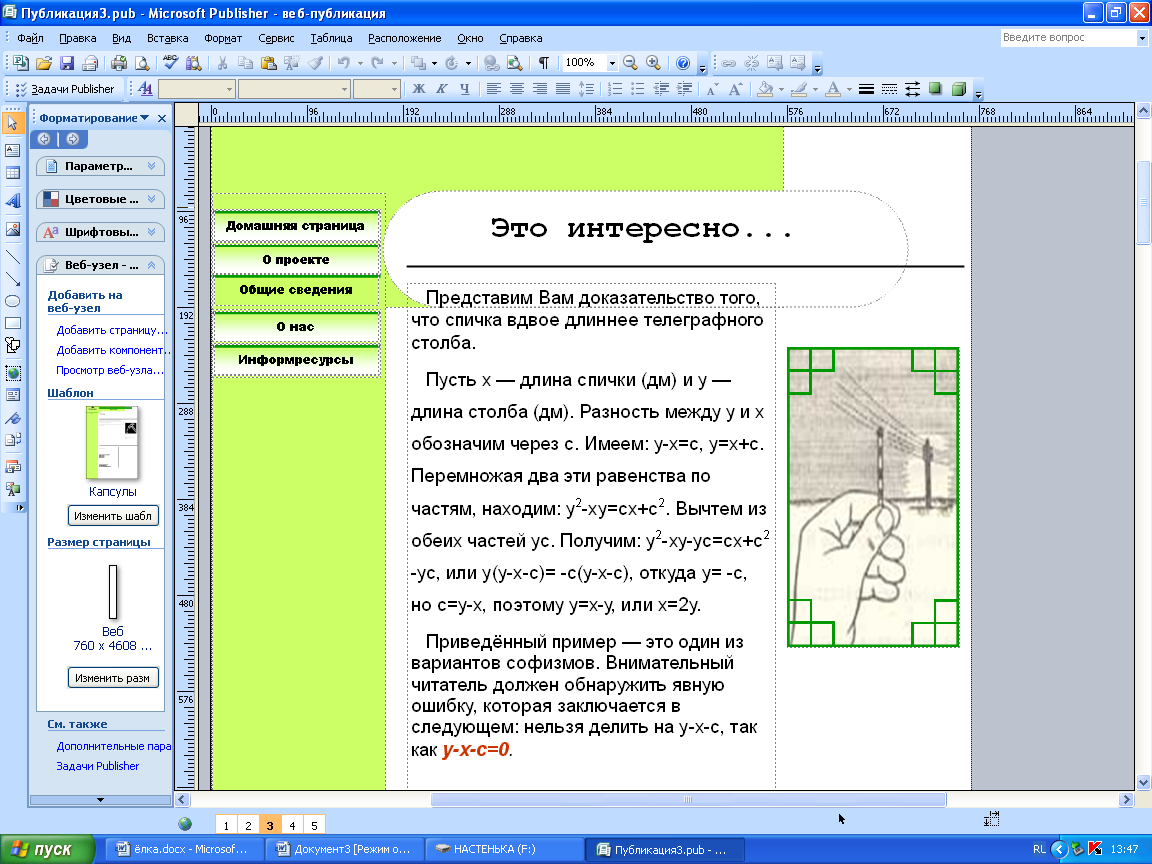 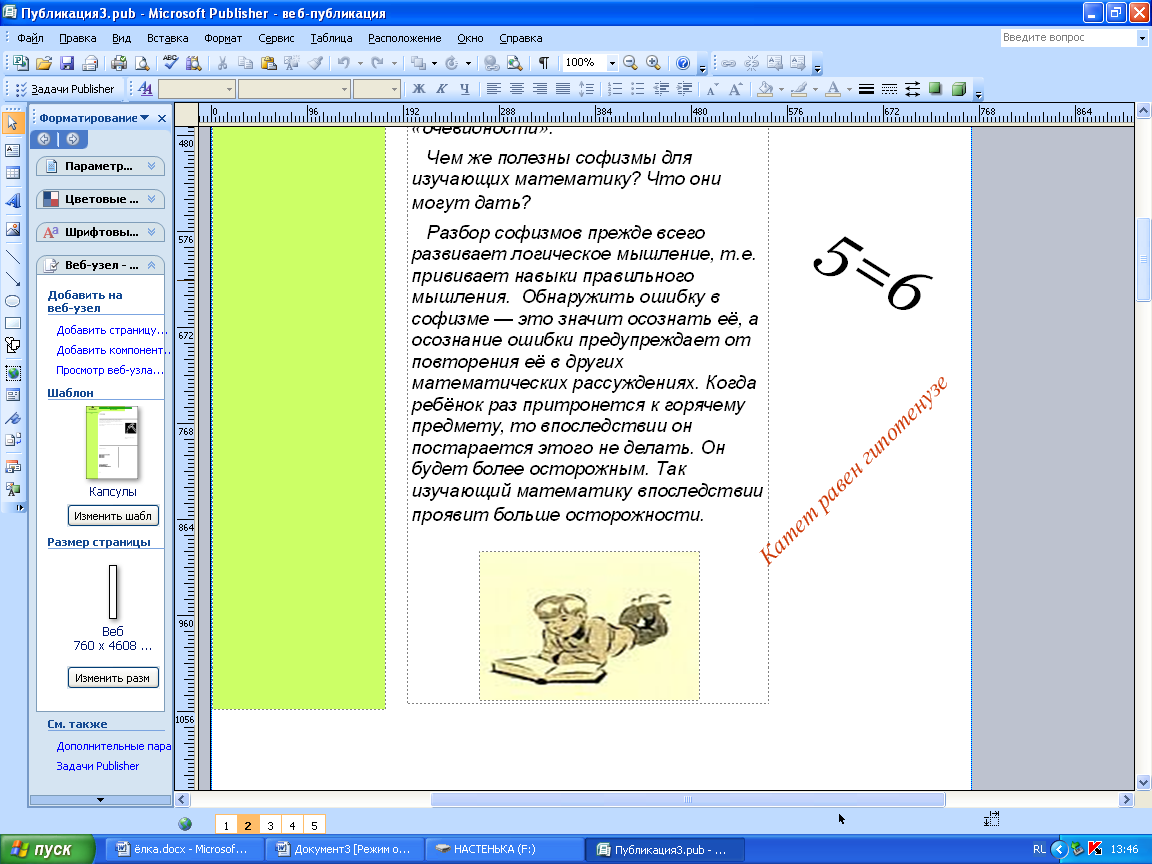 Расстояние от Земли до Солнца равно толщине волоска.
Пусть a(м) - расстояние от Земли
 до Солнца, b(м) - толщина волоска. 
Среднее арифметическое их 
обозначим через v. Имеем:


Перемножив по частям два последних равенства, получаем:
                                                                                Прибавим к каждой части    Получим: 





???
Ответ:
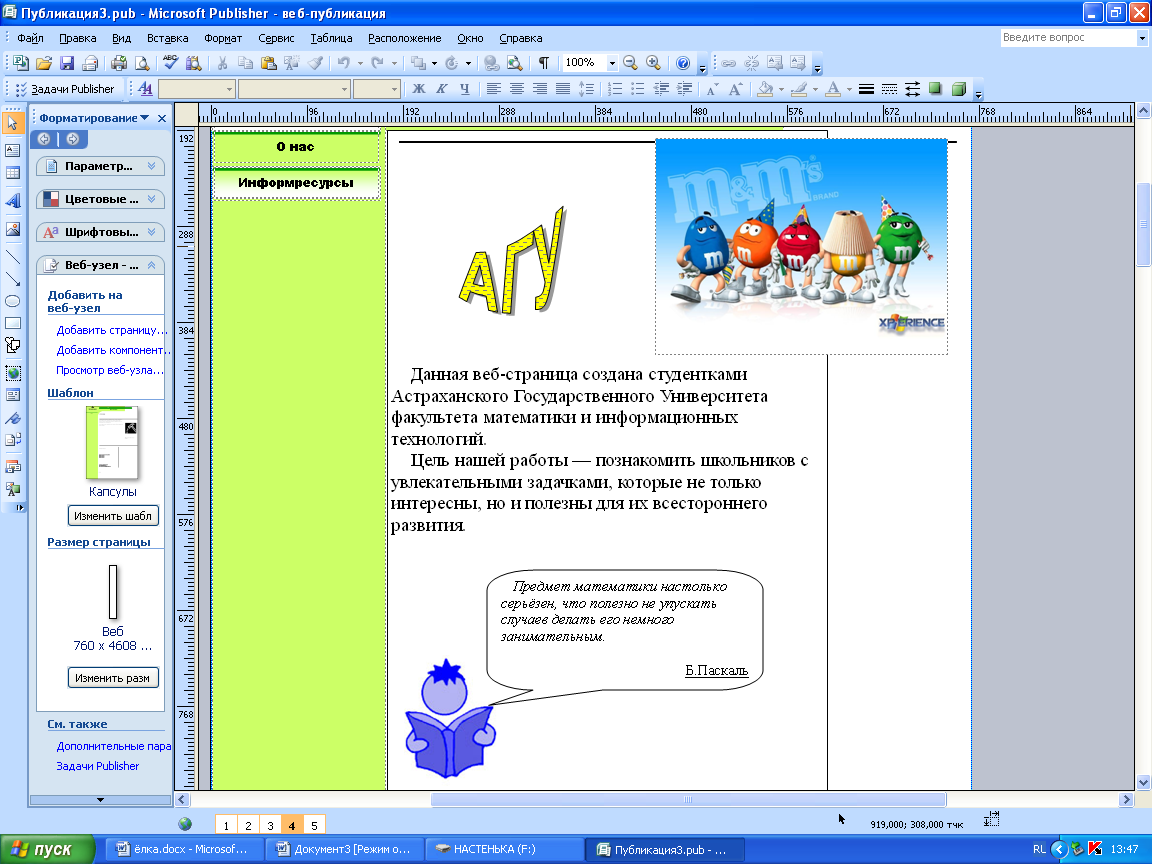